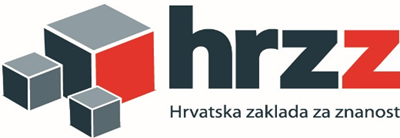 Pokazatelji uspješnosti u visokom obrazovanju hrvatske – primjer modela
Ekonomski fakultet Zagreb, 19. lipnja 2018. godine
Okrugli stol
Projekt HRZZ 8509
Dr.sc. Verica Budimir, prof.v.š.
Pretpostavke za visoko učilište (VU)
VU posluje kao javna institucija u Hrvatskoj,
VU se bavi nastavnim i znanstveno-istraživačkim radom,
izvršena je analiza unutarnjih i vanjskih čimbenika,
definirane su misija, vizija i strategija VU-a,
programski ugovor je u skladu sa strategijom VU-a,
informacije potrebne za izračun pokazatelja su dostupne na razini VU-a,
ključni pokazatelji uspješnosti upotrebljavaju se za praćenje kvalitete i  strateško upravljanje poslovanjem VU-a, 
prikupljene informacije prezentiraju se unutarnjim (studenti, zaposlenici, uprava) i vanjskim (sveučilište, agencija, ministarstvo, javnost) dionicima sustava,
rezultati mjerenja upotrebljavaju se za donošenje poslovnih odluka različitih interesnih skupina, no nisu jedini izvor informacija te ih treba dopuniti potrebnim kvantitativnim i kvalitativnim podacima.
Interni izvještaji
Važna informacijska podloga za mjerenje uspješnosti
Omjer nastavnika i studenata na visokom učilištu
Zadovoljstvo studenata programima na visokom učilištu
Uspješnost završetka studija na visokom učilištu
Prosječno trajanje studija na visokom učilištu
Struktura studenata (studentski mix) na visokom učilištu
Zaposlenost po završetku studija na visokom učilištu
Osiguravanje kvalitete studijskih programa (revizija) na visokom učilištu
Napredovanje u nastavnim i znanstvenim zvanjima na visokom učilištu
Ostvarene dolazne i odlazne mobilnosti nastavnika na visokom učilištu
Provedene aktivnosti usavršavanja nastavnika na visokom učilištu
Broj nagrađenih nastavnika na visokom učilištu
Broj objavljenih publikacija po nastavniku na visokom učilištu
Broj projekata po nastavniku na visokom učilištu
Prihodi od stručnog i znanstveno istraživačkog rada po nastavniku na visokom učilištu
Broj sklopljenih sporazuma o suradnji na visokom učilištu
Udio vlastitih prihoda u ukupnim prihodima poslovanja na visokom učilištu
Troškovi po studentu na visokom učilištu
Prostor za nastavu po studentu na visokom učilištu
Pokrivenost nastavnih sadržaja obveznom literaturom na visokom učilištu
Zadovoljstvo radom stručnih službi na visokom učilištu
PRIMJENA POKAZATELJA
(re)akreditacija
unutarnja i vanjska prosudba kvalitete
uspoređivanje (benchmarking) kvalitete institucija
poslovno odlučivanje
izvještavanje
programsko planiranje i financiranje VU-a
Značaj, način uporabe i interpretacija pokazatelja u navedenim postupcima se razlikuju, a ovise o ciljevima i zadacima samog postupka kao i nacionalnim ciljevima i vrijednostima visokog obrazovanja.
HVALA NA PAŽNJI!
Za više informacija pogledati www.vup.hr (kvaliteta)


PITANJA??